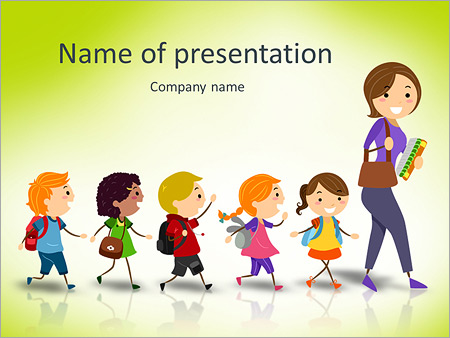 Добрий день, мої любі діти.
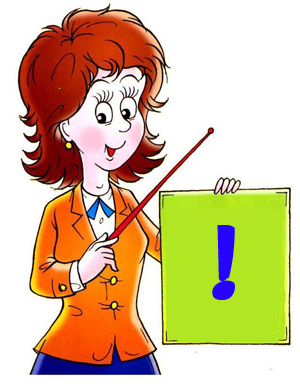 Пригадаємо, 
що знаємо про дієслова

Перейдіть за посиланням
https://forms.gle/EmPCo4pGuEfHF7An6

Який за складністю був тест?
Хмаринка слів
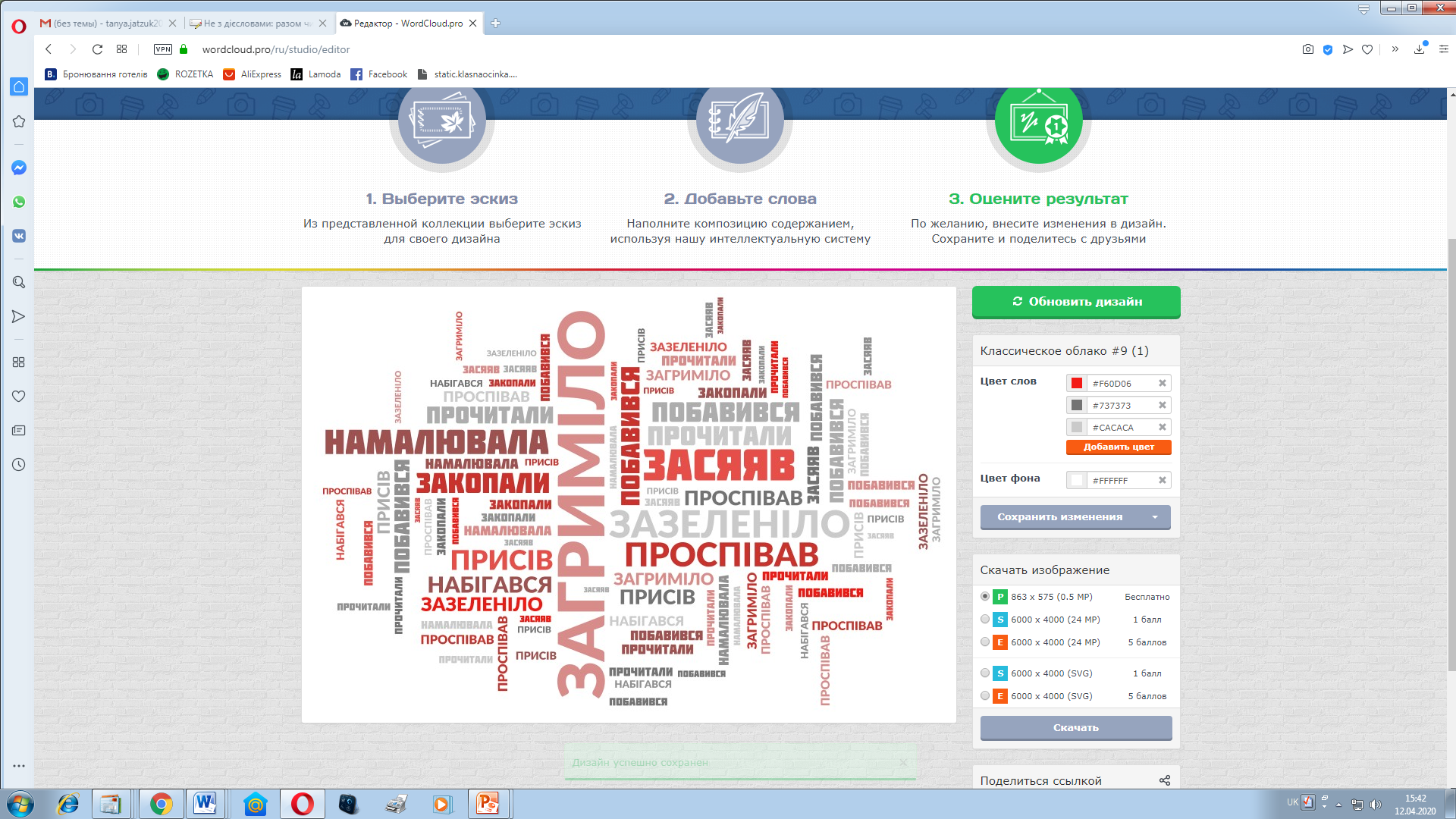 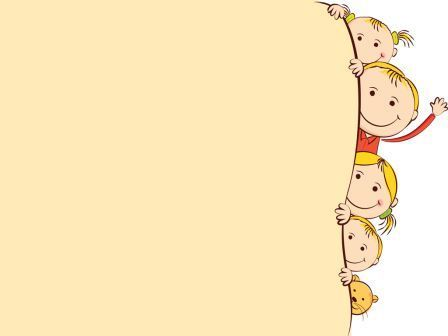 Прочитай і відгадай загадку
Бачить – не бачить, чути - не чує,
мовчки говорить,  добре мудрує,
кривду соромить,  правди навчає,
часом жартує,  смішки справляє.
Люба розмова – будемо, діти,
з нею довіку жити-дружити.
Хто ж то такая в світі щаслива,
мудра, правдива і справедлива.
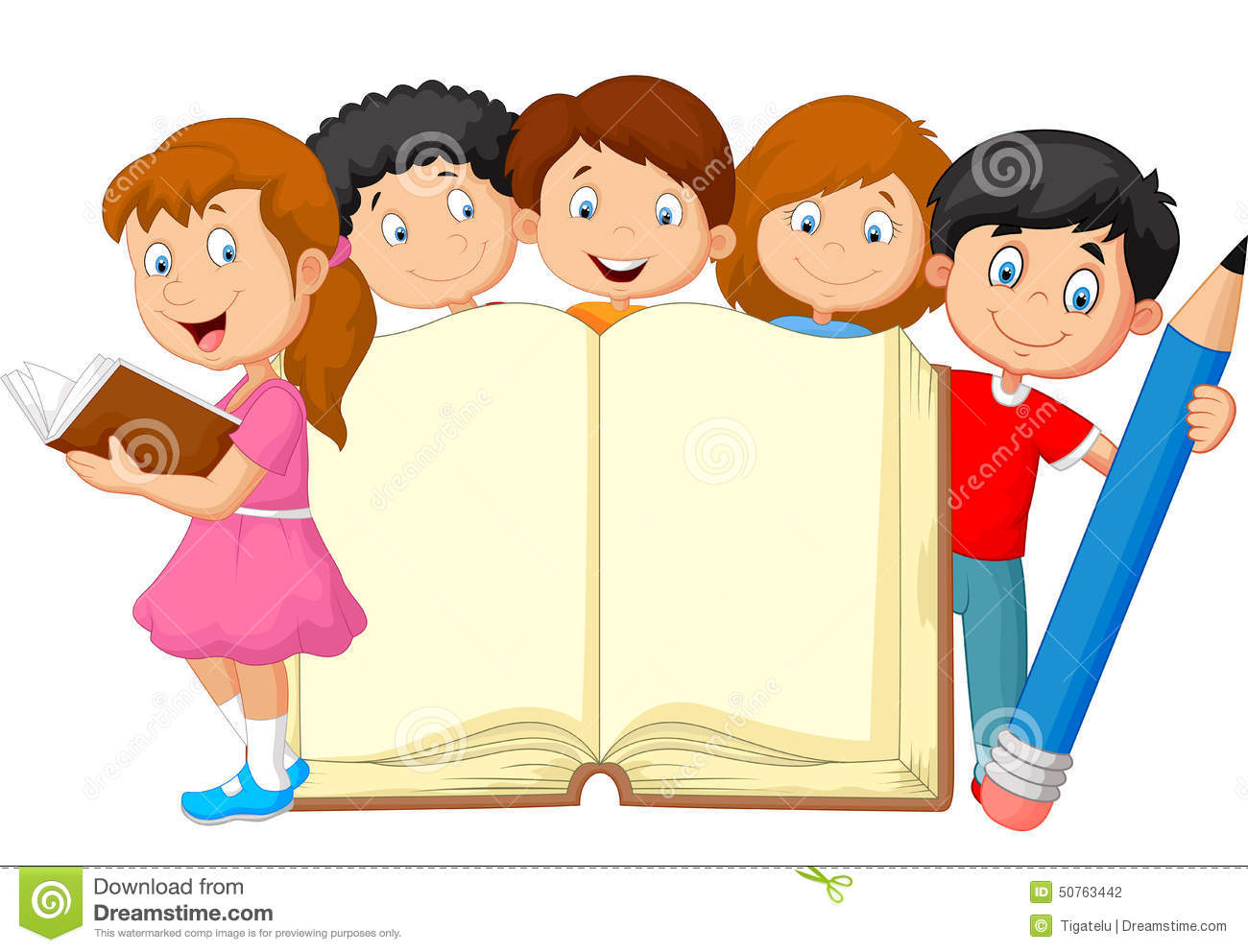 Це     книга
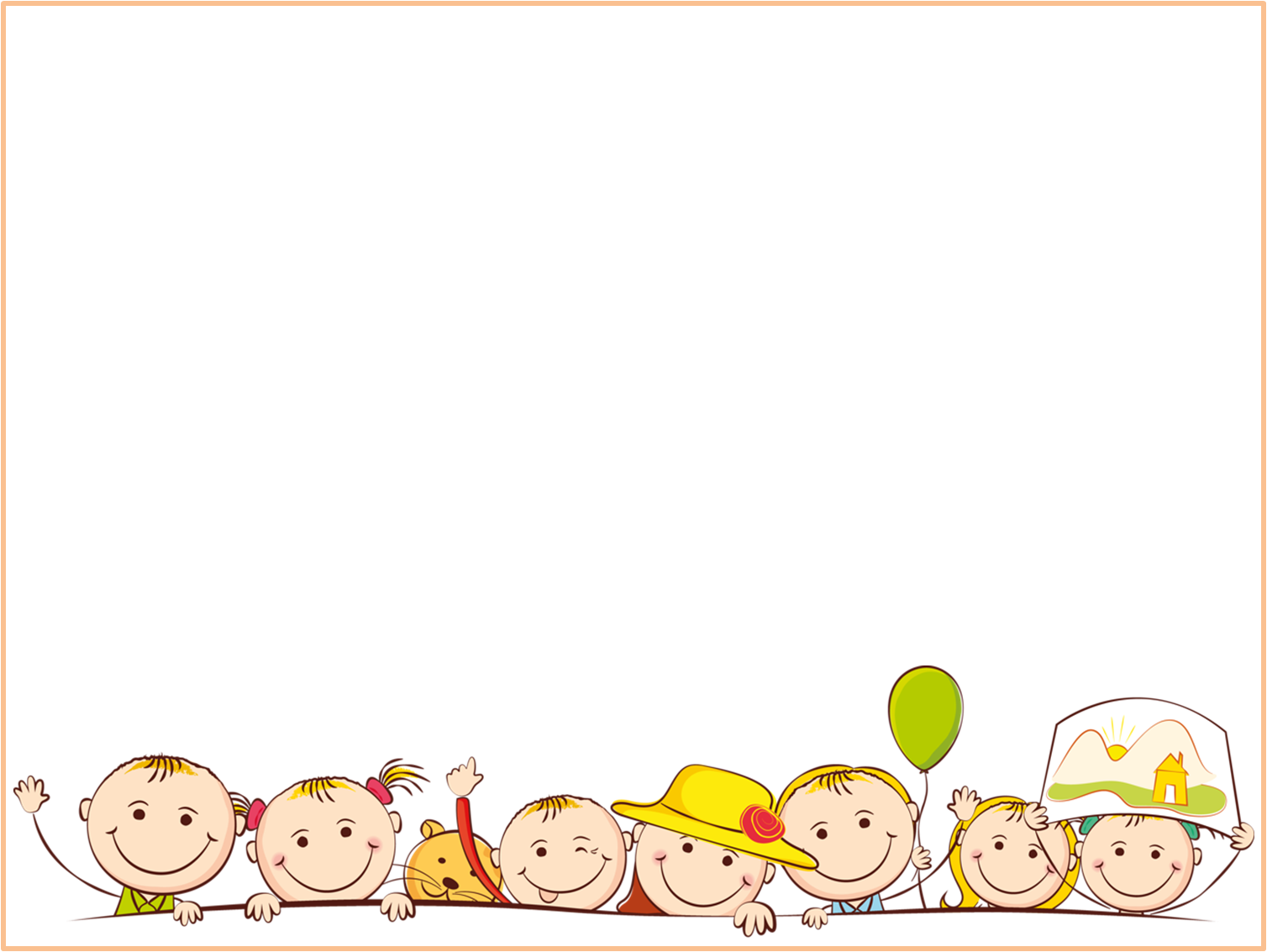 Правила поводження з книгою:
перш ніж узяти книгу, мий руки;
читай під час їжі;
 роби помітки на сторінках;
згинай по корінцю;
 вкладай зайві предмети;
 користуйся закладкою;
протирай книги сухою ганчіркою,  чисти їх пилососом.
 ставте книги вільно на полиці, щоб залишалося місце для проникнення повітря.
Чи з усіма правилами ви погоджуєтесь?
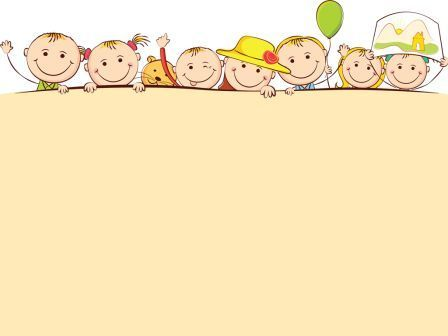 Правила поводження з книгою:
перш ніж узяти книгу, ____  мий руки;
____  читай під час їжі;
 _____   роби помітки на сторінках;
____  згинай по корінцю;
 _____   вкладай зайві предмети;
 _____   користуйся закладкою;
____  протирай книги сухою ганчіркою, ____  чисти їх пилососом.
___   ставте книги вільно на полиці, щоб залишалося місце для проникнення повітря.
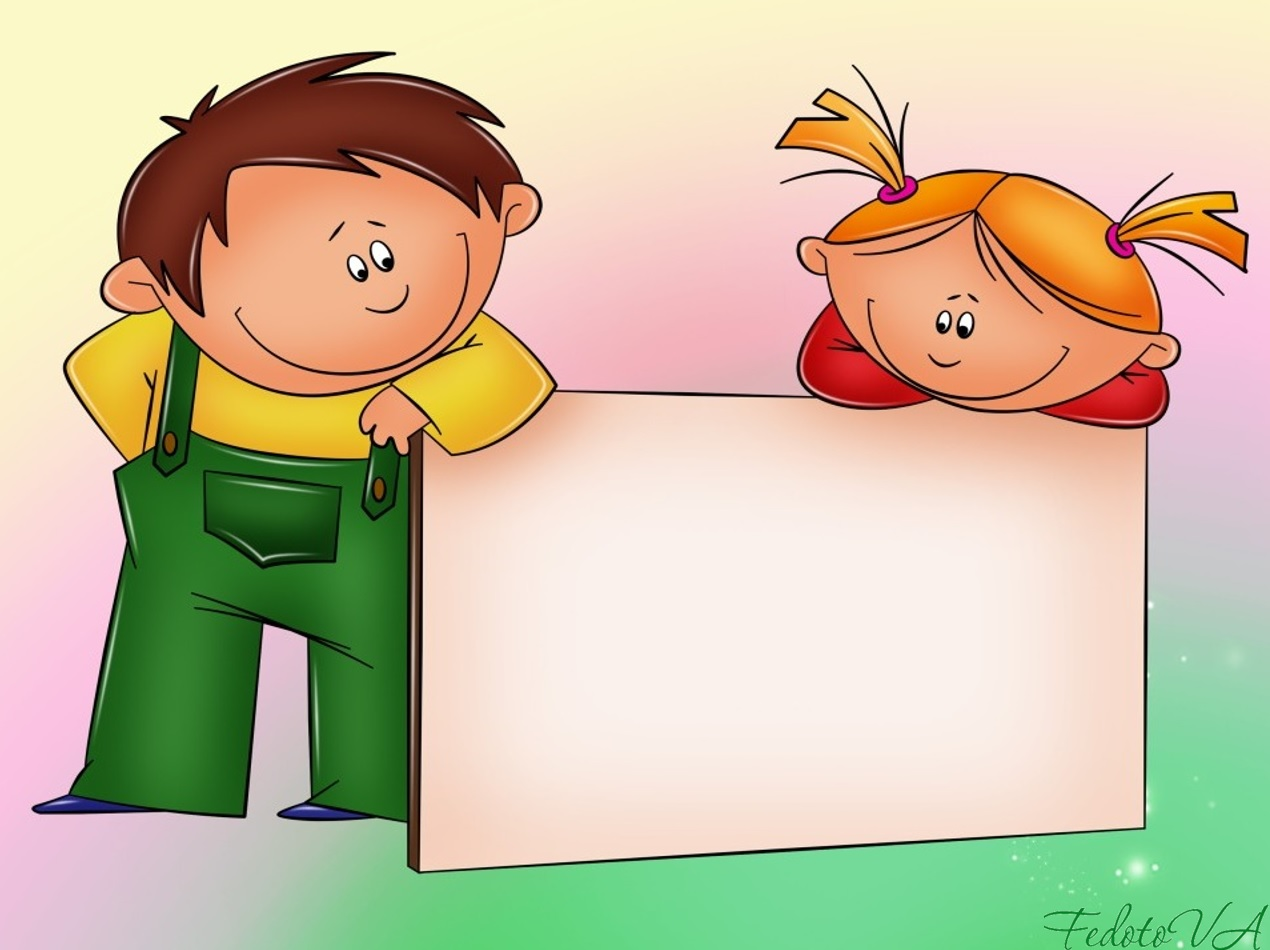 Тема уроку.Написання частки НЕ з дієсловами3 клас
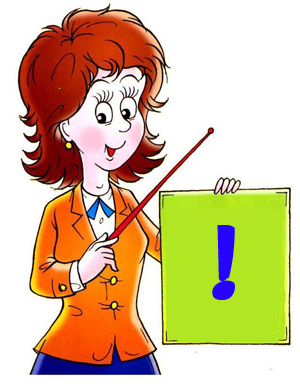 Не з дієсловами пишеться окремо!!!
НЕ з дієсловами окремо пиши:
Не сердься,  не крийся,    
                  не бий,   не біжи.
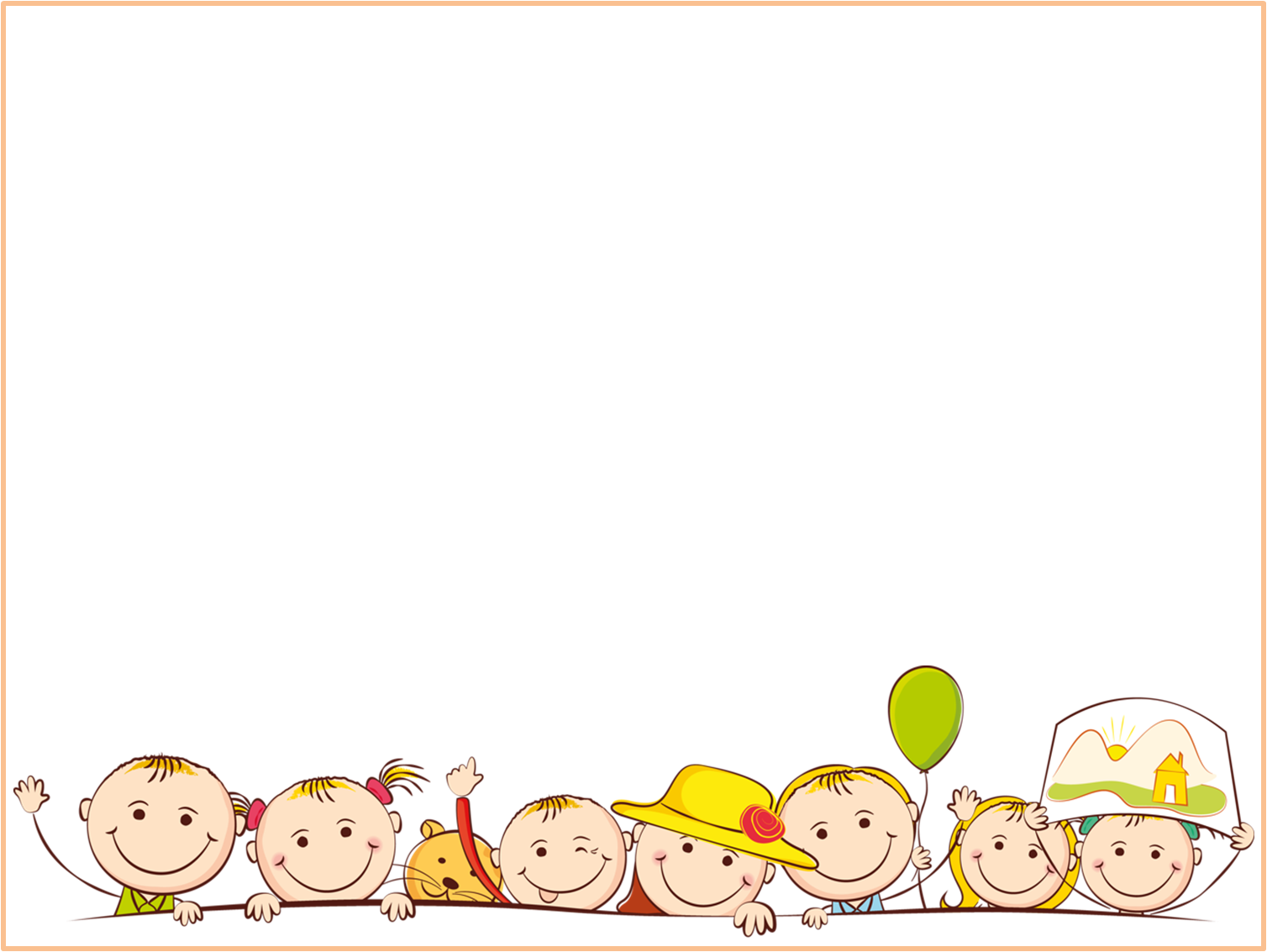 До народної мудрості
- Прочитайте  прислів’я, запишіть їх. Підкресліть  не з дієсловами
Не кажи  не вмію, а кажи – навчуся.
Не побігаєш – не пообідаєш.
Хто не здається, той усього доб’ється.
Під лежачий камінь вода не тече.
- Поясніть значення прислів’їв.
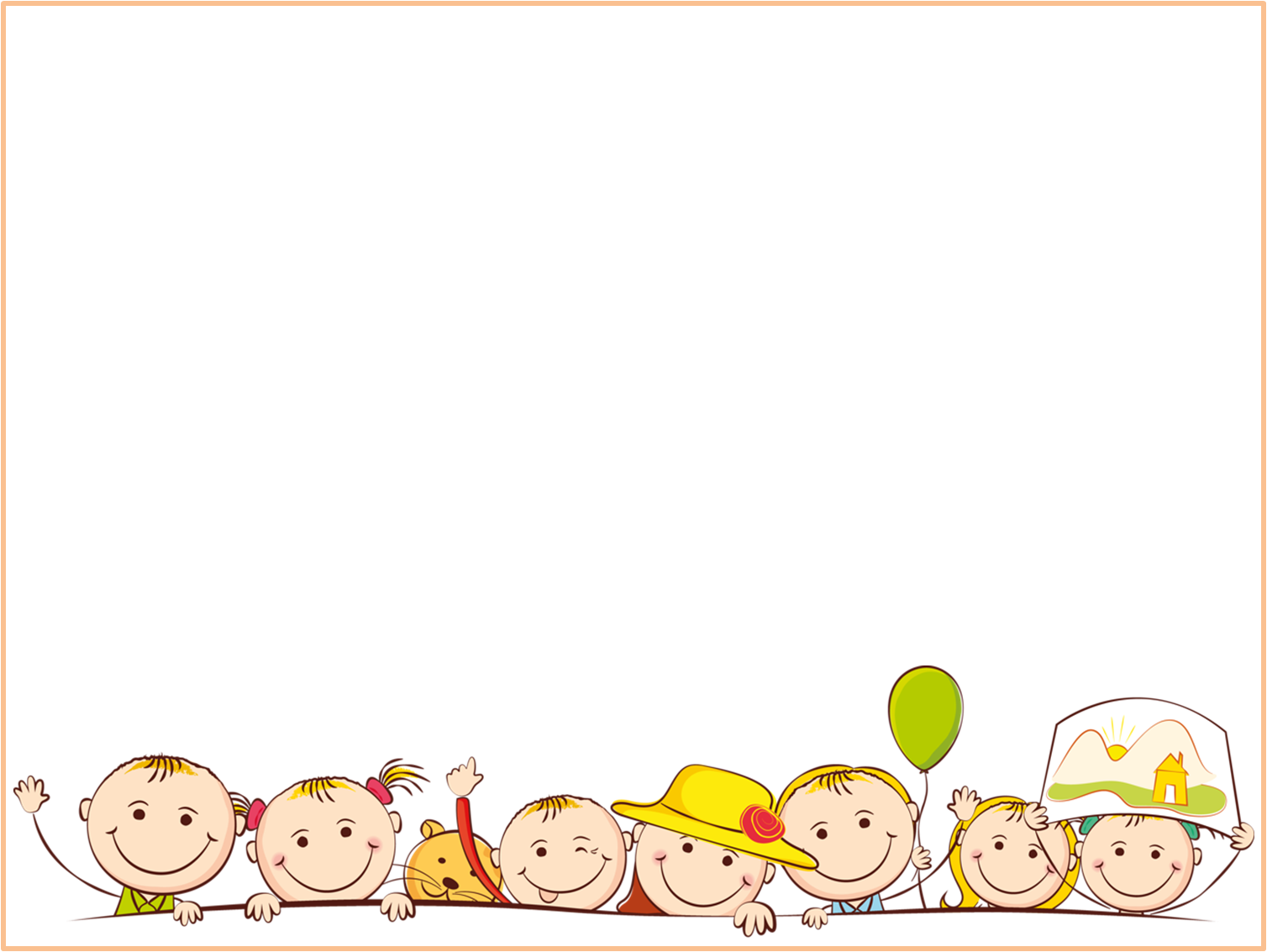 До народної мудрості
Перевір свою роботу
-Не кажи  не вмію, а кажи – навчуся.
Не побігаєш – не пообідаєш.
Хто не здається, той усього доб’ється.
Під лежачий камінь вода не тече.
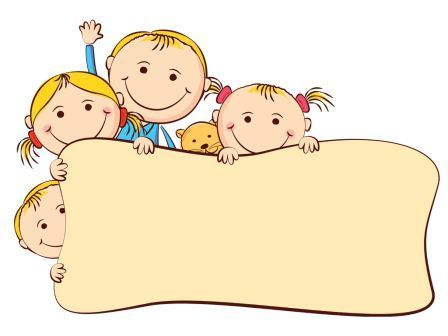 Без НЕ не вживаються
Ненавидіти, неволити, непокоїти, непритомніти, незчутися, нехтувати.
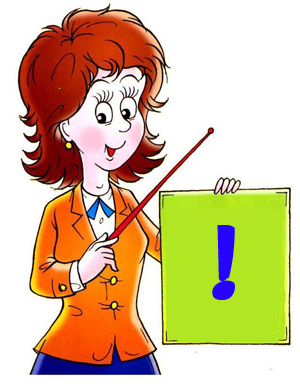 Потренуйся!

     Перейдіть за посиланням

                https://learningapps.org/display?v=pnimqz9va20
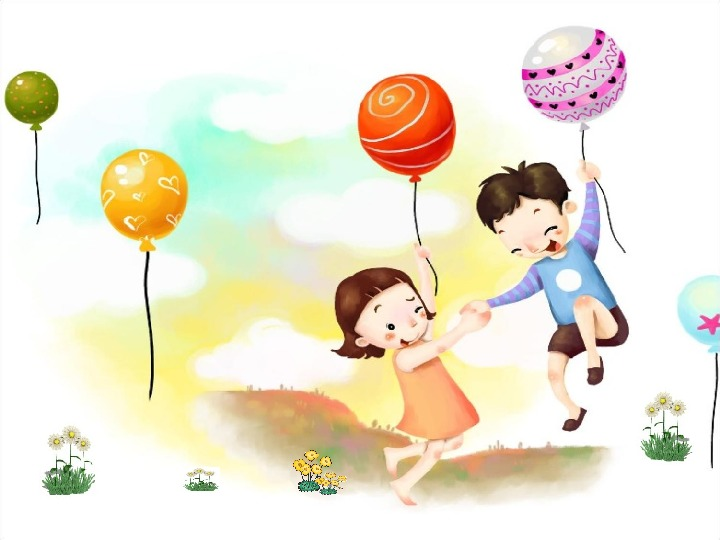 ФІЗКУЛЬТХВИЛИНКА
https://www.youtube.com/watch?v=0meG5Pn_iOI
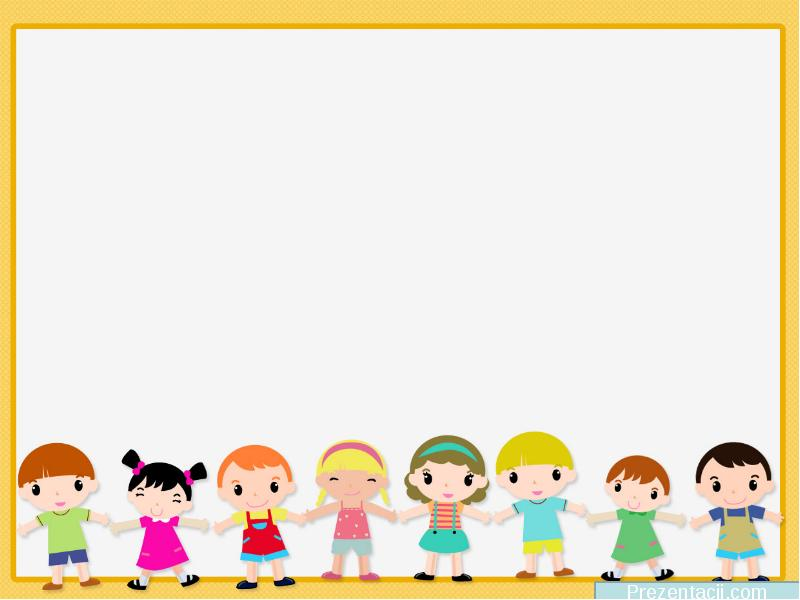 До народної мудрості
Попрацюй самостійно
- Запиши прислів’я, розкриваючи дужки.
Хочеш їсти калачі,  (не)сиди на печі.
Якщо зранку попрацюєш — (не)пожалкуєш.
Через вікно весь світ (не)побачиш.
Наука в ліс (не)веде, а з лісу виводить.
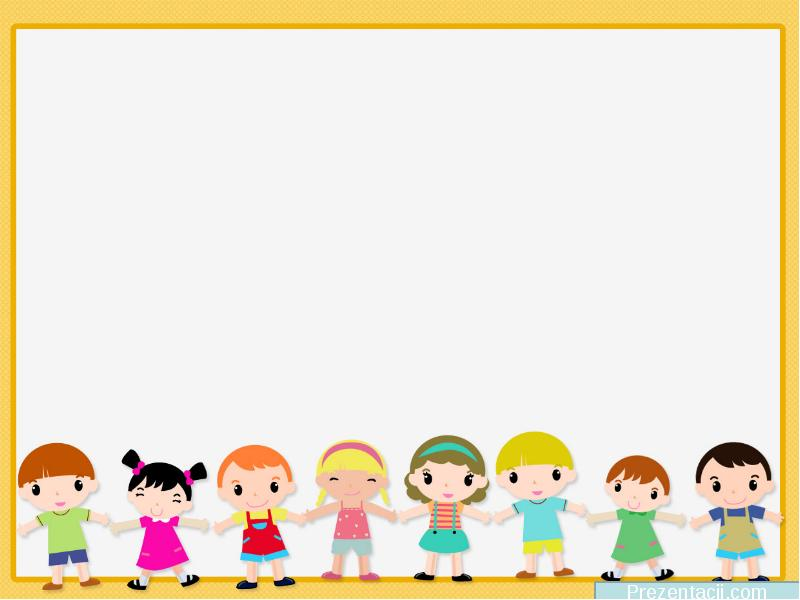 До народної мудрості
Перевір себе
Хочеш їсти калачі,  не сиди на печі.
Якщо зранку попрацюєш — не пожалкуєш.
Через вікно весь світ не побачиш.
Наука в ліс не веде, а з лісу виводить. 
Як написали частку НЕ з дієсловами?
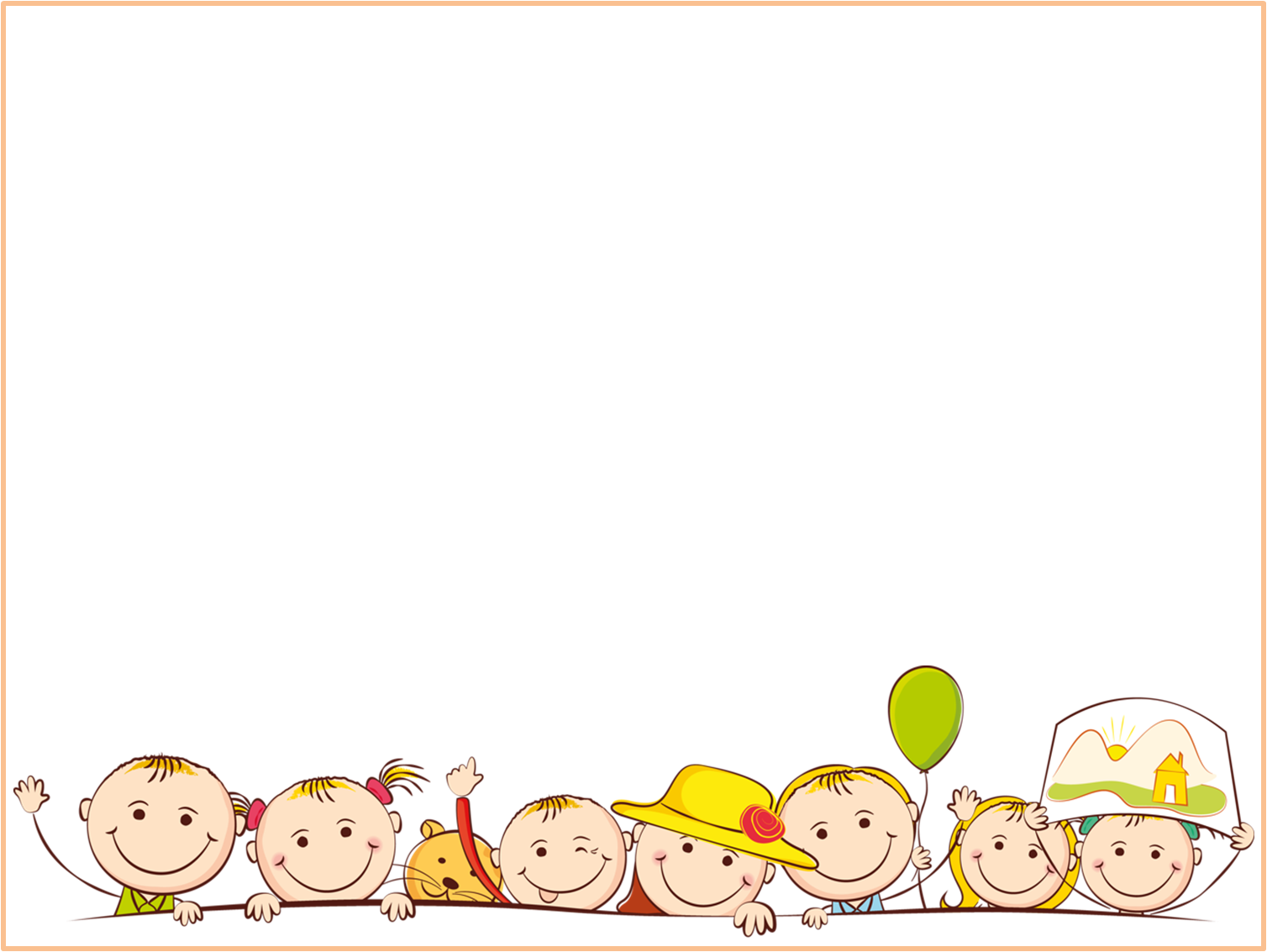 Попрацюй самостійно
- Відновіть правила. Назвіть, для чого вони  створені? (Не)сидіти близько біля телевізора.
(Не)дивитися довго телевізор.
(Не)мати поганого освітлення.
(Не) терти очі брудними руками.
(Не) бавитися перед очима гострими предметами.
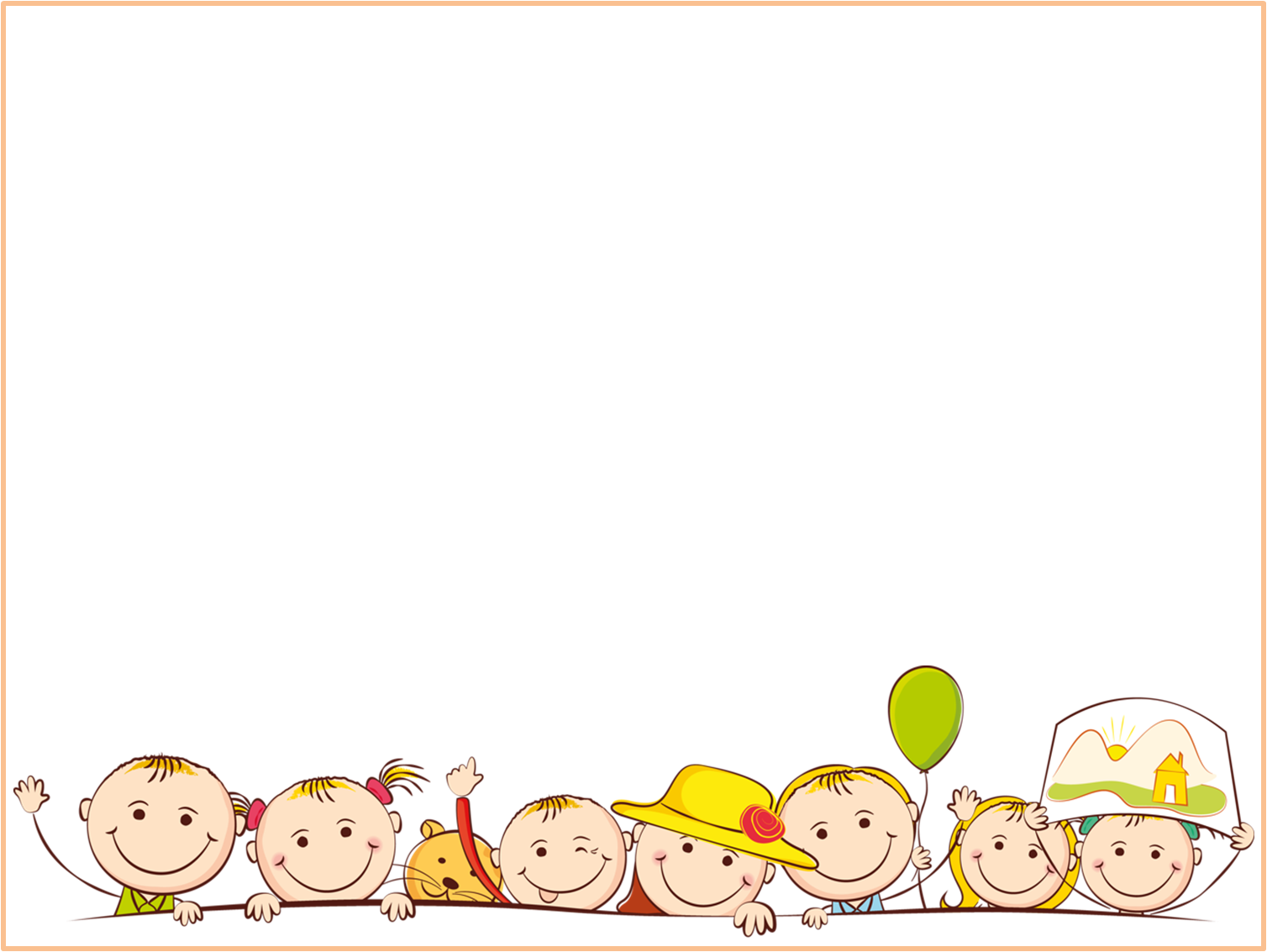 Попрацюй самостійно
Перевір себе
Не сидіти близько біля телевізора.
Не дивитися довго телевізор.
Не мати гарне освітлення.
Не терти очі брудними руками.
Не бавитися перед очима гострими предметами.
Ці правила для очей.
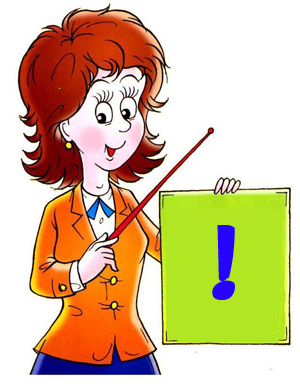 Потренуйся!

       Перейдіть за посиланням
           https://learningapps.org/display?v=pdrya0u7220
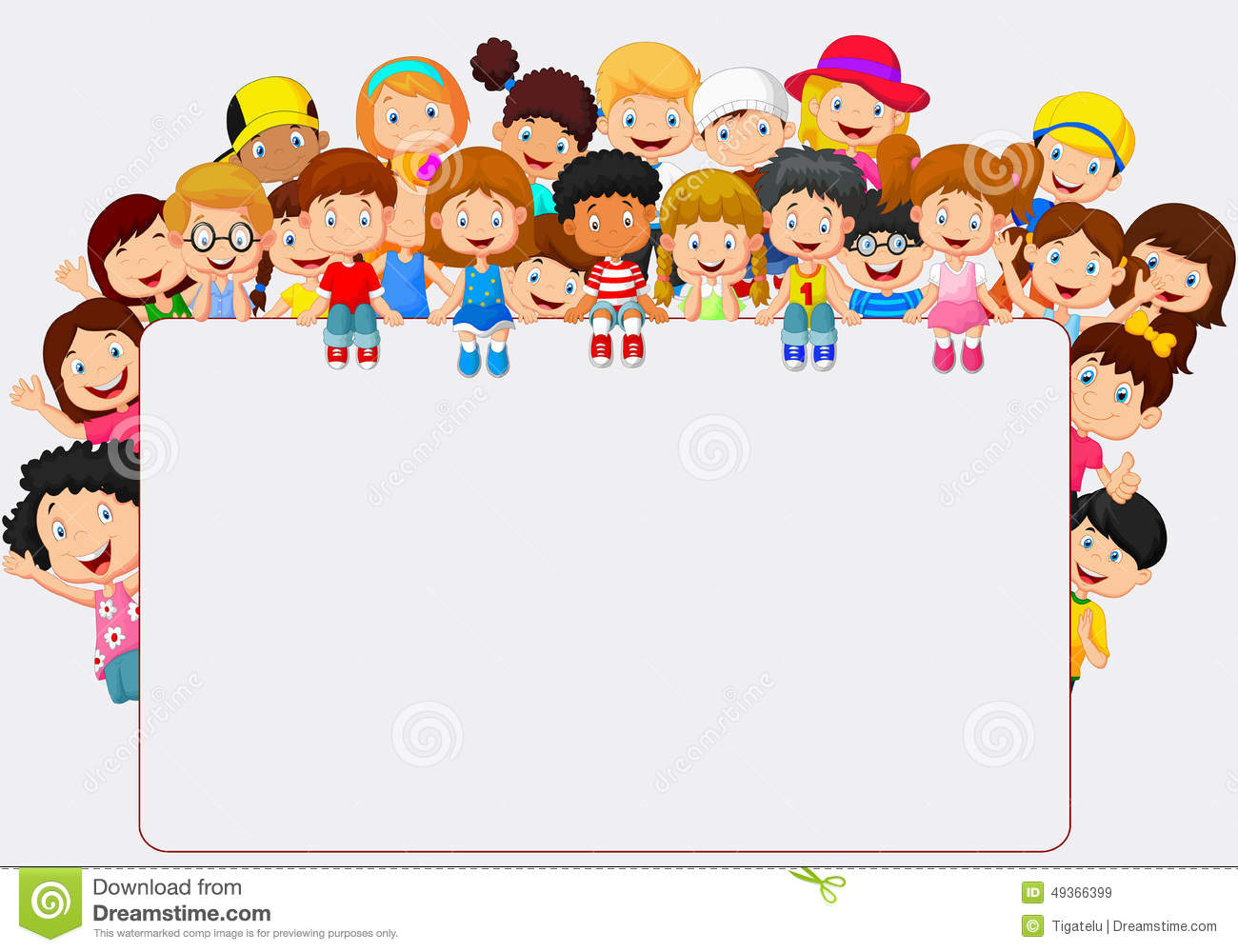 Доповни речення
- Сьогодні на уроці я дізнався/дізналася…
- Я навчився/лася…
- Мені сподобалося…
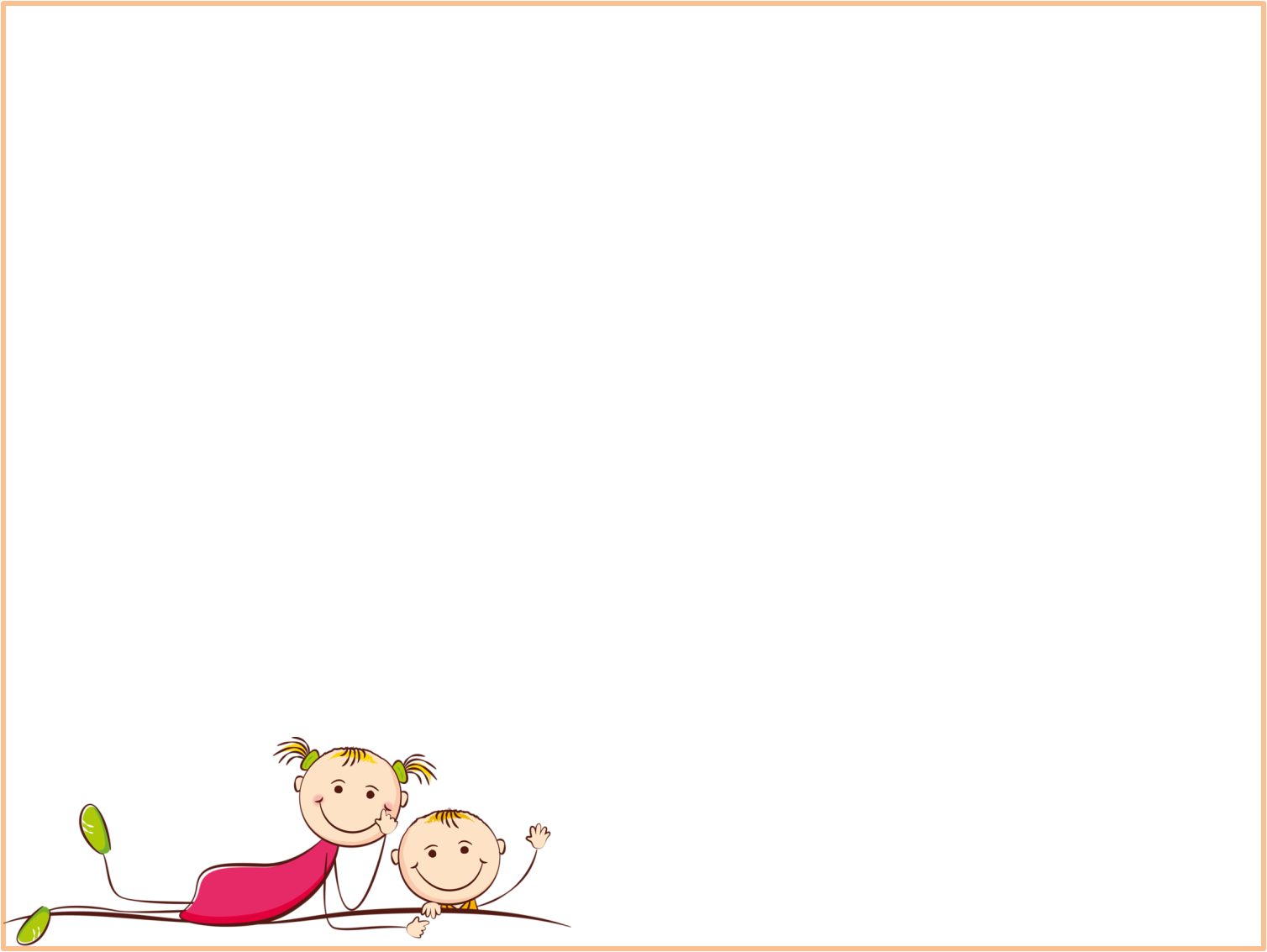 Домашнє завдання
- Спишіть загадки, розкриваючи дужки. Запишіть відгадки.
 • Зроду рук своїх (не)має, а узори вишиває.
 • Видно край, а до нього (не)дійдеш.
 • У вогні (не)горить, у воді (не)тоне.
 • Хоч (не)шию я ніколи, а голок завжди доволі.
 • Тече, тече — (не) витече, біжить, 
                                         біжить — (не вибіжить).